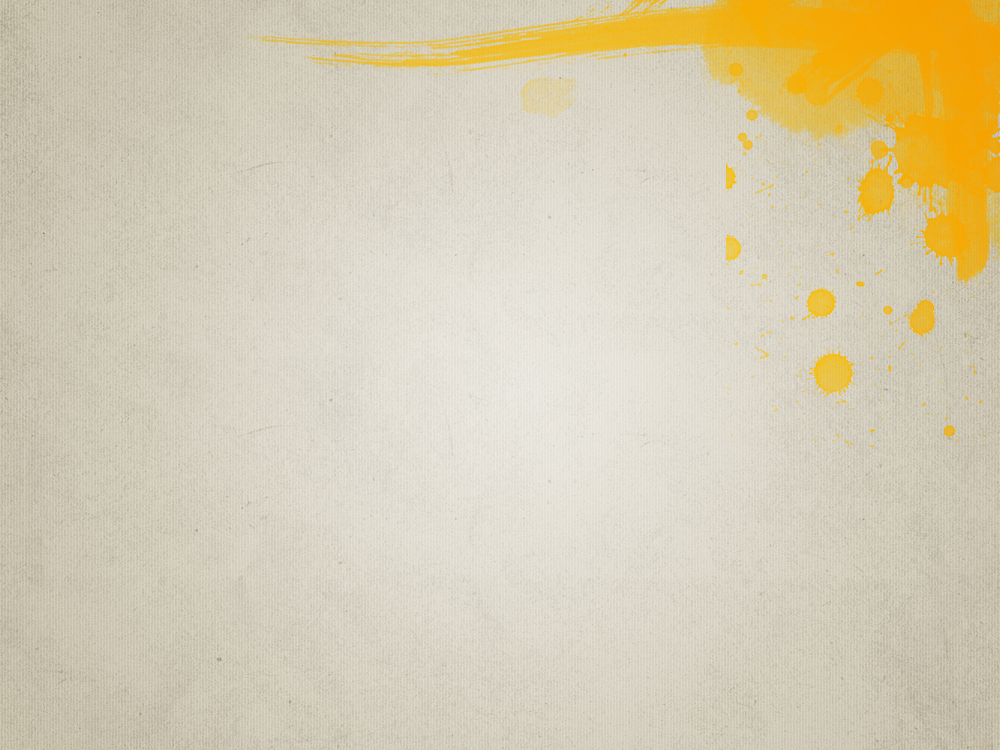 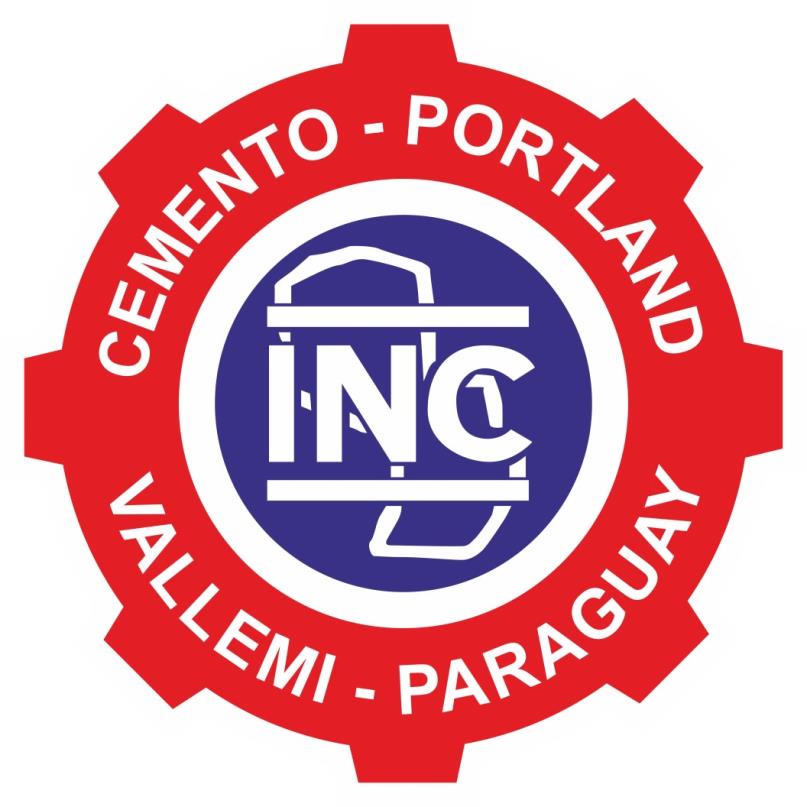 INDUSTRIA NACIONAL DEL CEMENTO
Proyecto de Ley Presupuesto 2017Defensa Comisión Bicameral de PresupuestoOctubre de 2016
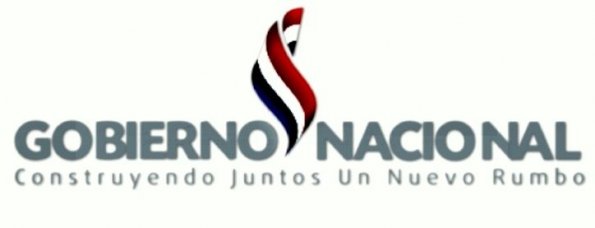 Introducción
FUENTE DE FINANCIAMIENTO

Fuente de Financiamiento 30 – Recursos Institucionales.
   Obtenidos de la producción y comercialización del Cemento Portland.
 
Fuente de Financiamiento 20 – Recursos Crédito Público.
   Bonos Soberanos destinados al Financiamiento de los Proyectos de Inversión.    Ejecución: 91%
VENTAS DE CEMENTO (bolsas)
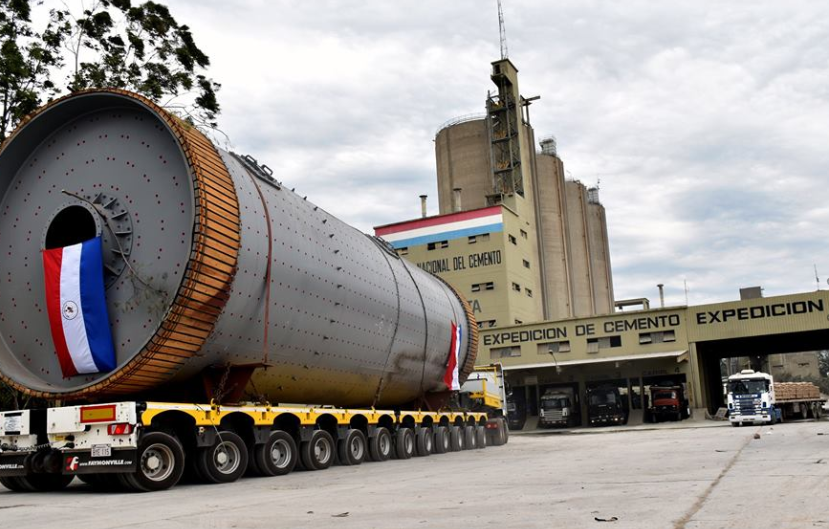 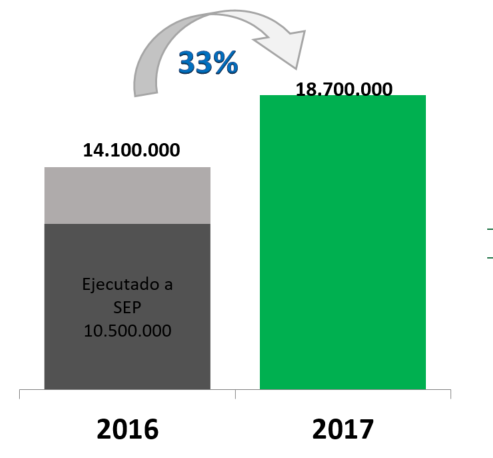 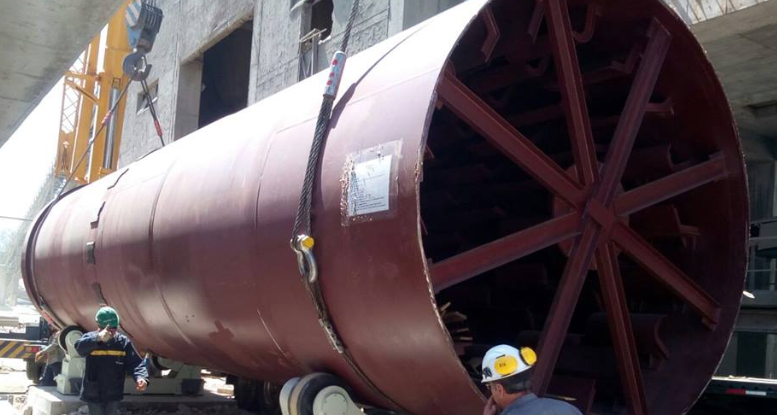 Participación en el Mercado
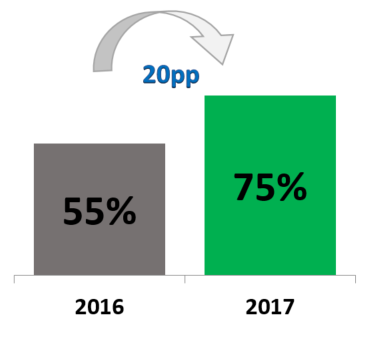 Ingresos 2016 Vs. 2017 (F-20 y F-30)
(En millones de Gs)
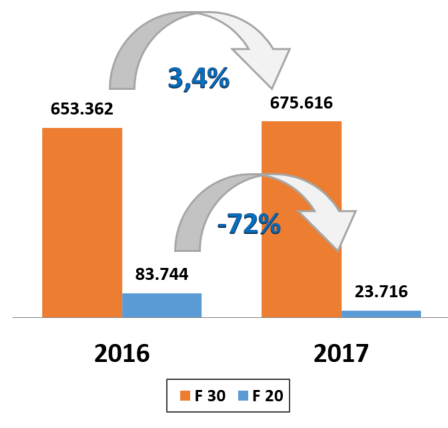 Ejecutado a SEP. 2016: 57%
Proyectado 2016: 80%
PRECIO  (Gs/Bolsa)
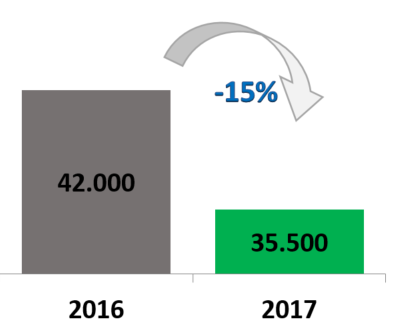 Detalle de Gastos en Servicios Personales y
Gastos Corrientes 2016 Vs 2017 (sólo F-30)
Detalle de Gastos de Capital 2016 Vs 2017
Fuente 30
Fuente 20
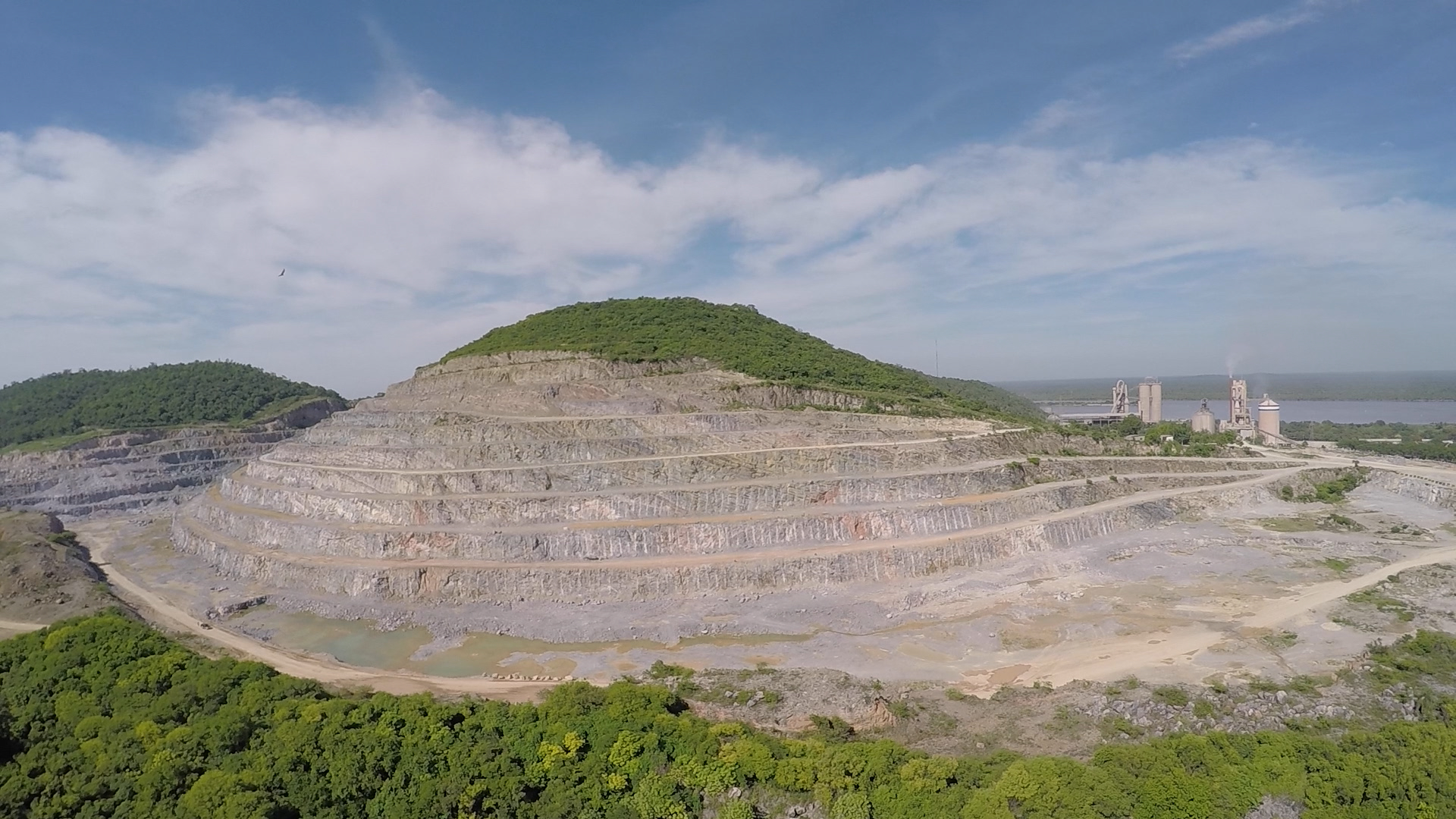 7
Sistema de Envío de Cemento
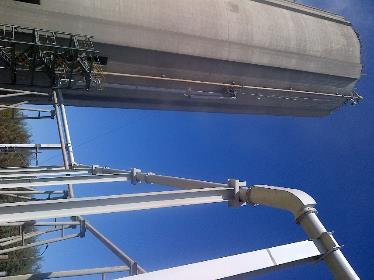 Aumento en 10% de producción del molino, igual a 134.000 bolsas/mes
Renovación de Maquinarias
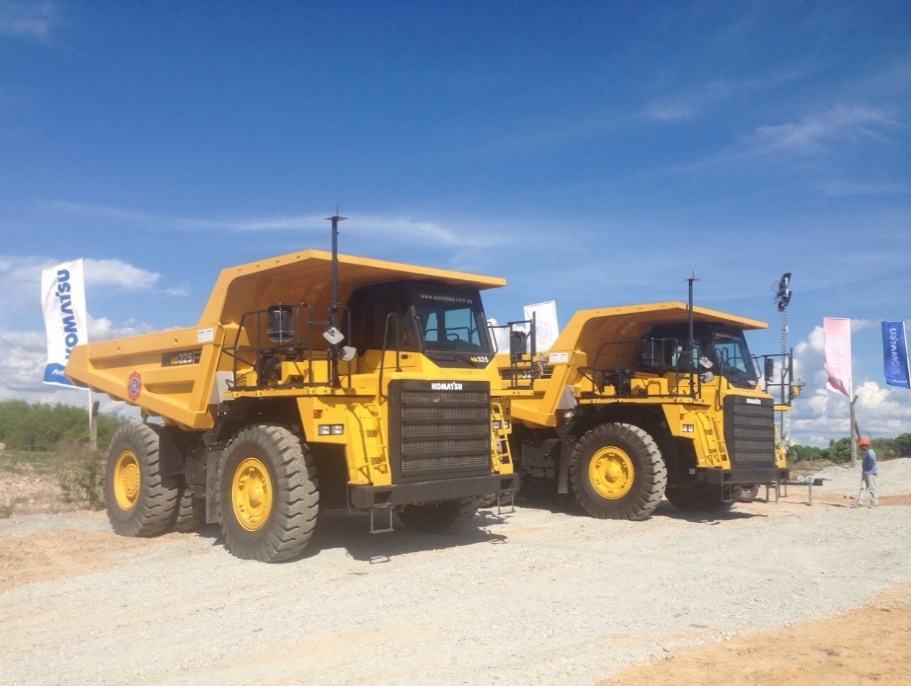 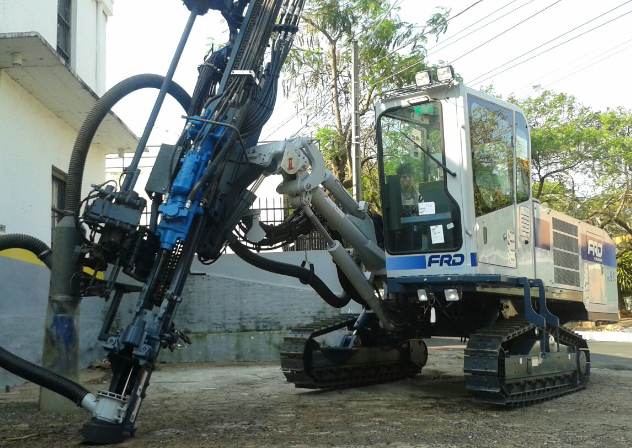 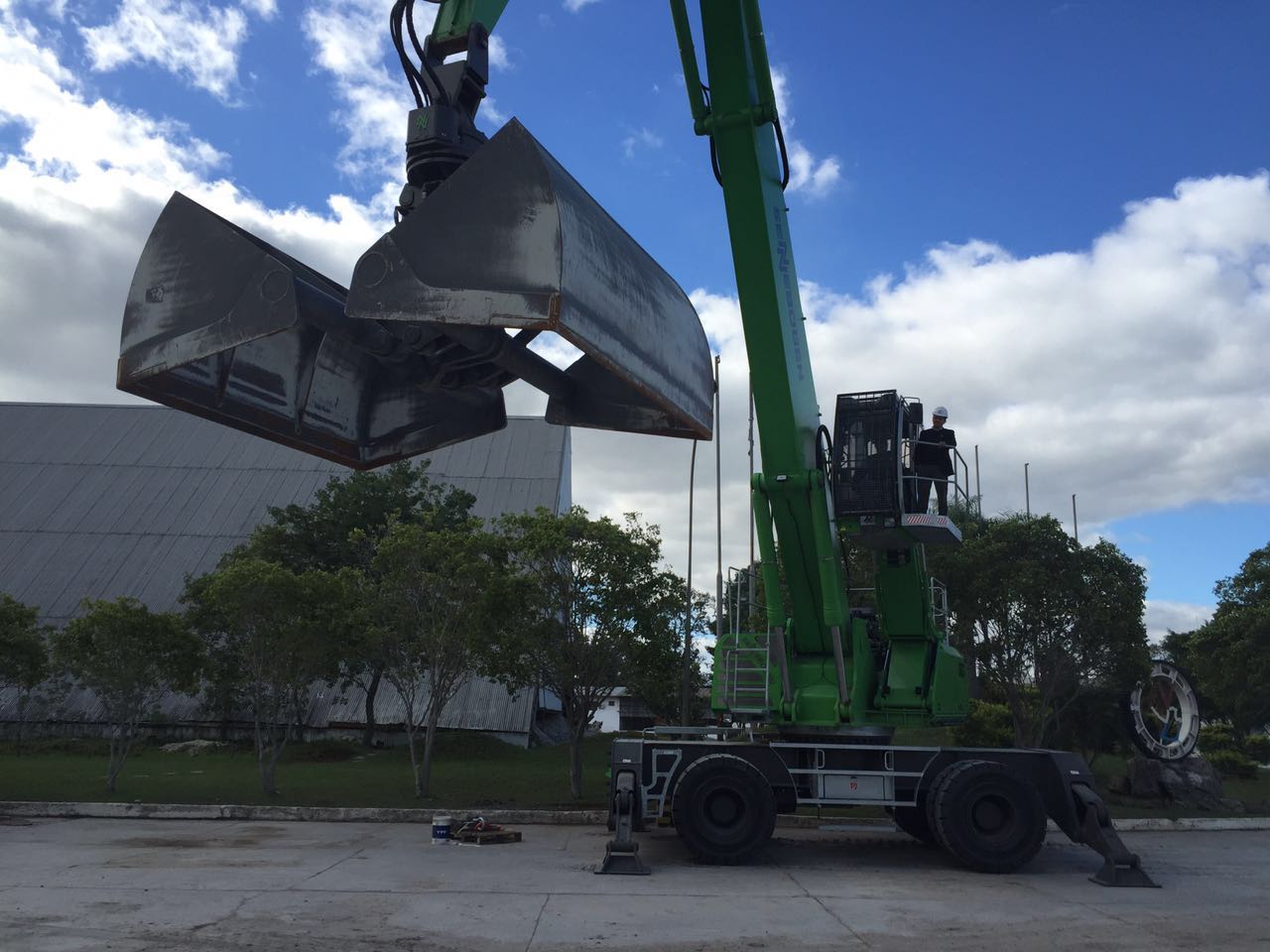 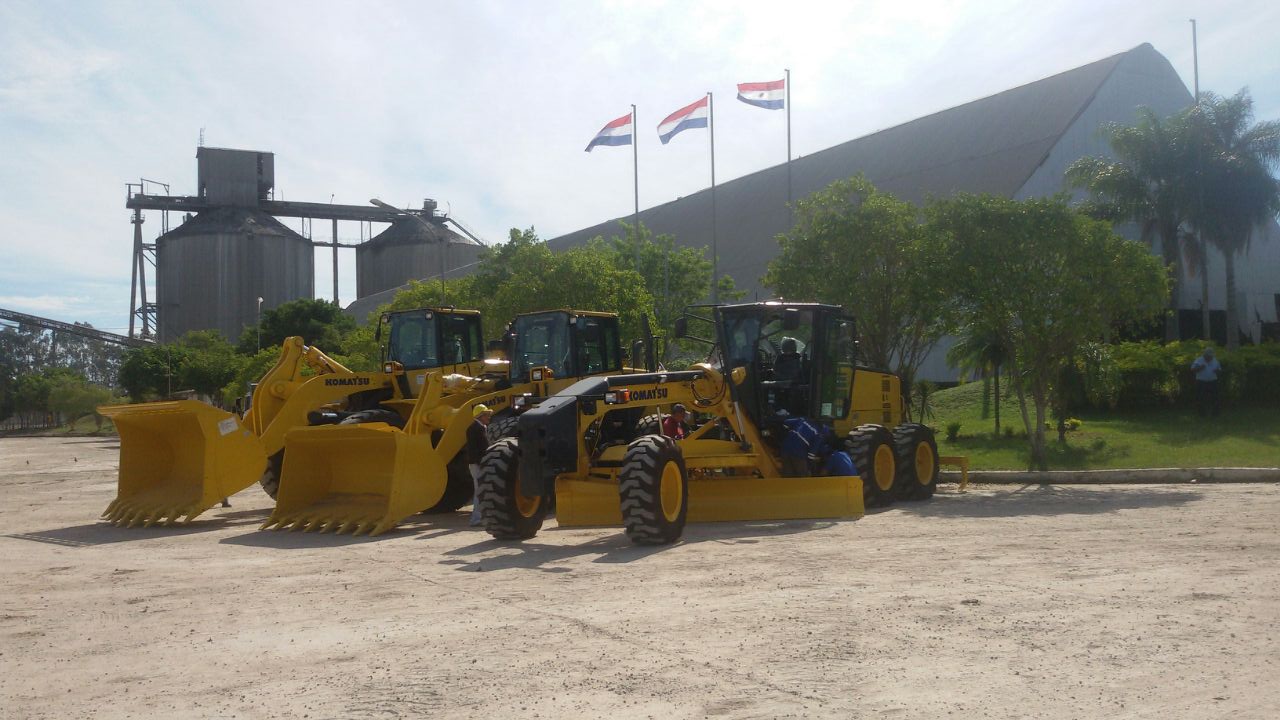 Secador de Puzolana
Avance del proyecto 80%
Inversión: 3,9 MM USD
Ahorro Estimado de 10 MM USD/año
Puesta en Marcha: Noviembre 2016
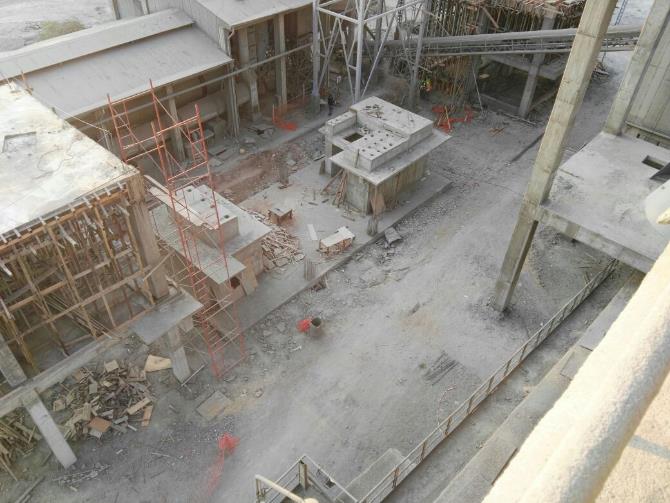 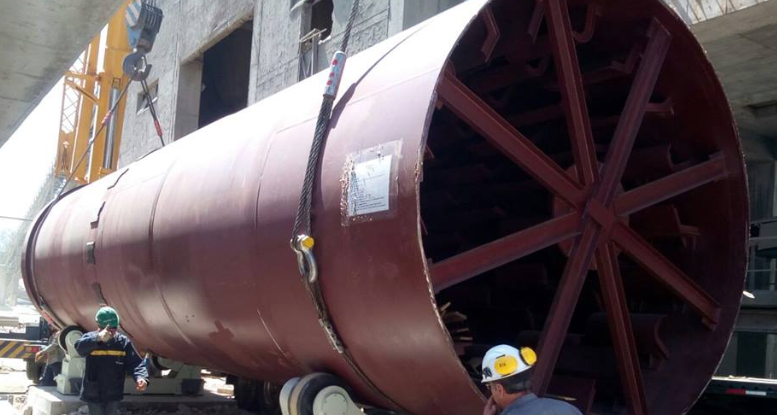 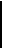 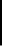 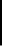 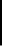 Nuevo Producto CP-40
Nuevo Molino de Cemento
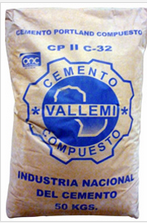 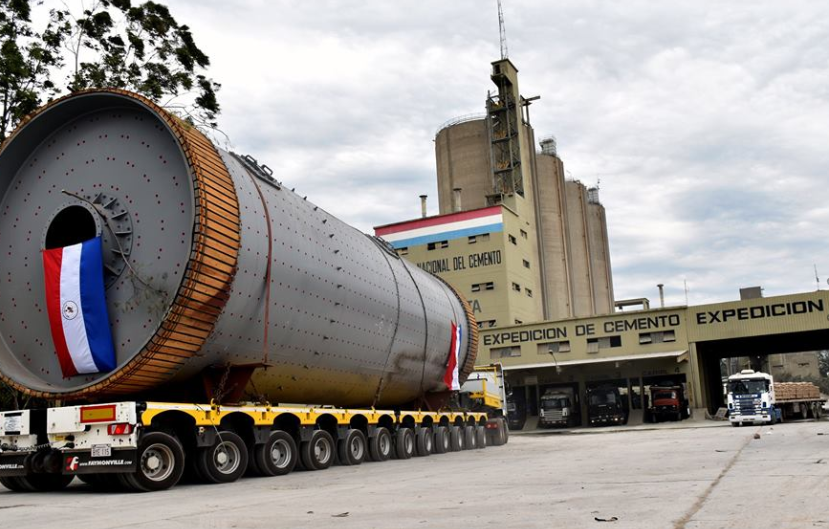 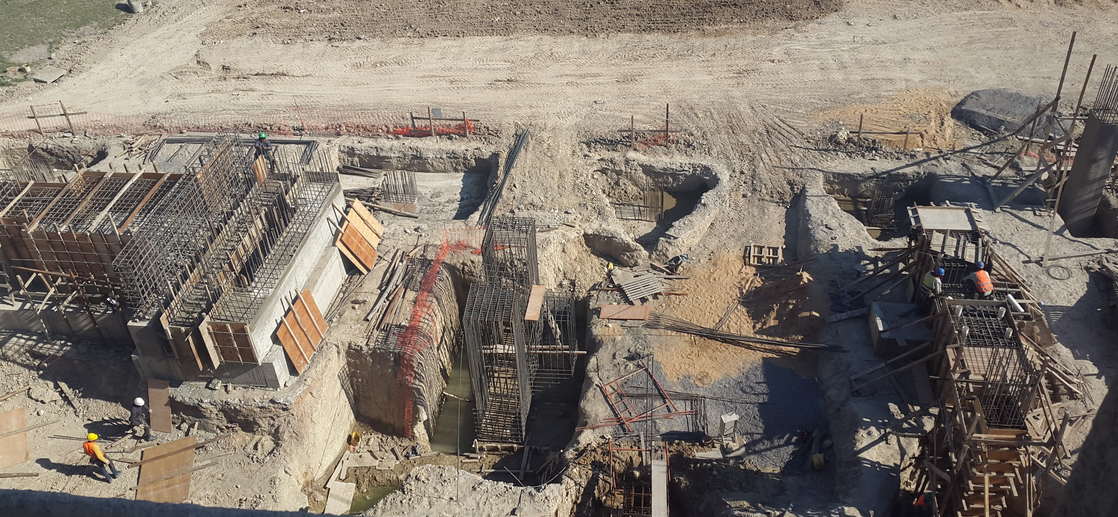 Avance del Proyecto 30%
Inversión: USD 11.500.000
Facturación Adicional: 50 MM USD/año
Puesta en Marcha: Febrero 2017
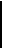 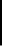 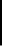 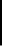 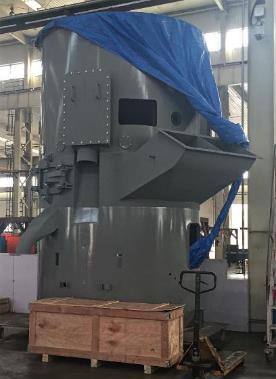 Cambio de Combustible
Molino de Carbón
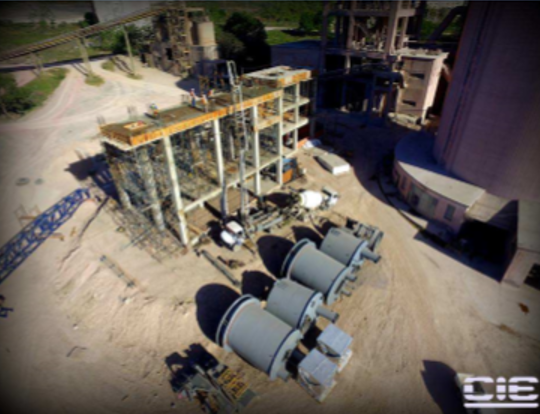 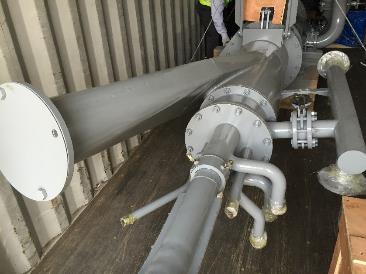 Avance del Proyecto: 70%
Inversión: 45 MM USD/año
Ahorro Estimado: 22 MM USD/año
Puesta en Marcha: Primer semestre 2017
Multiquemador
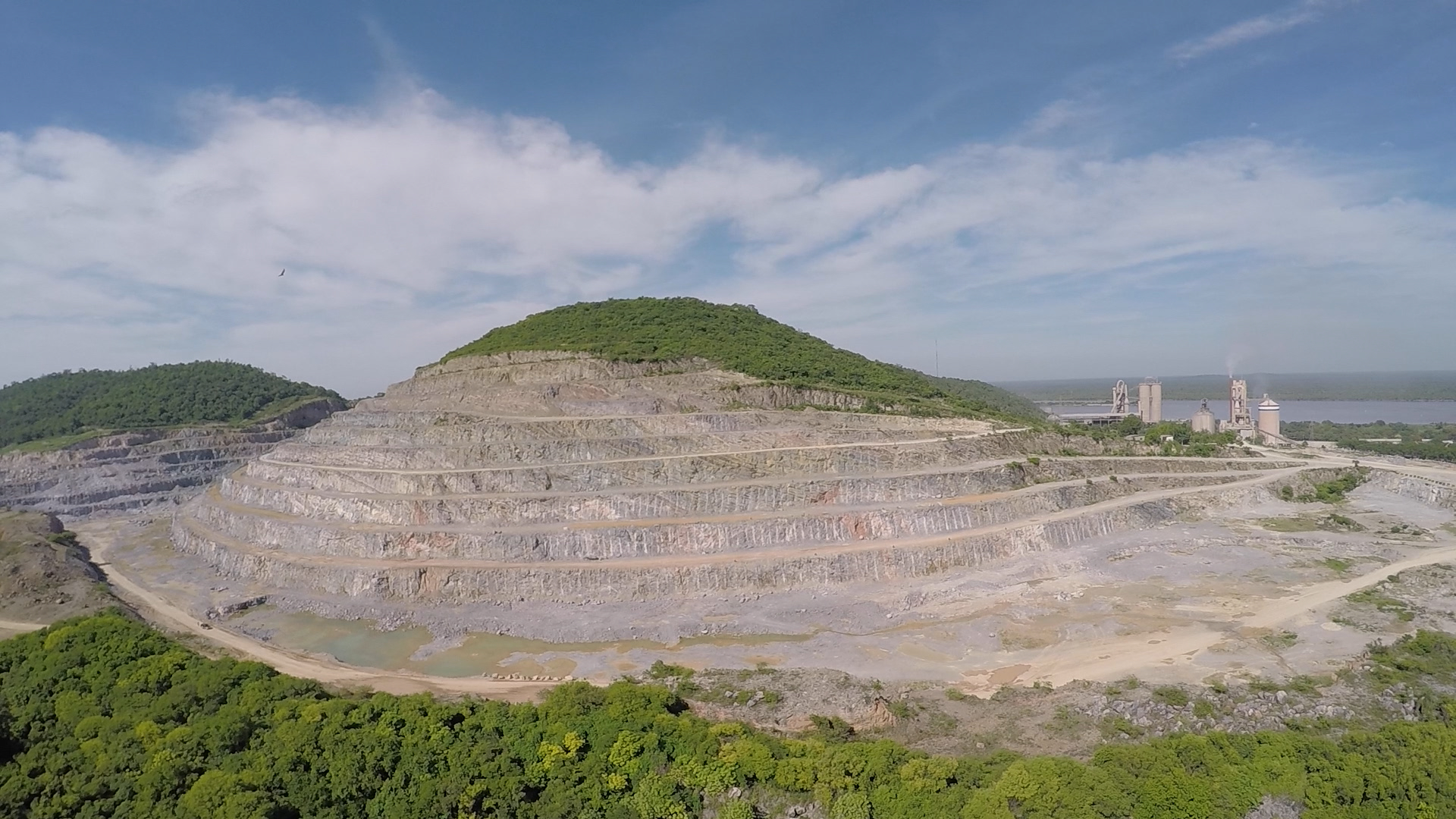 MUCHAS GRACIAS
12